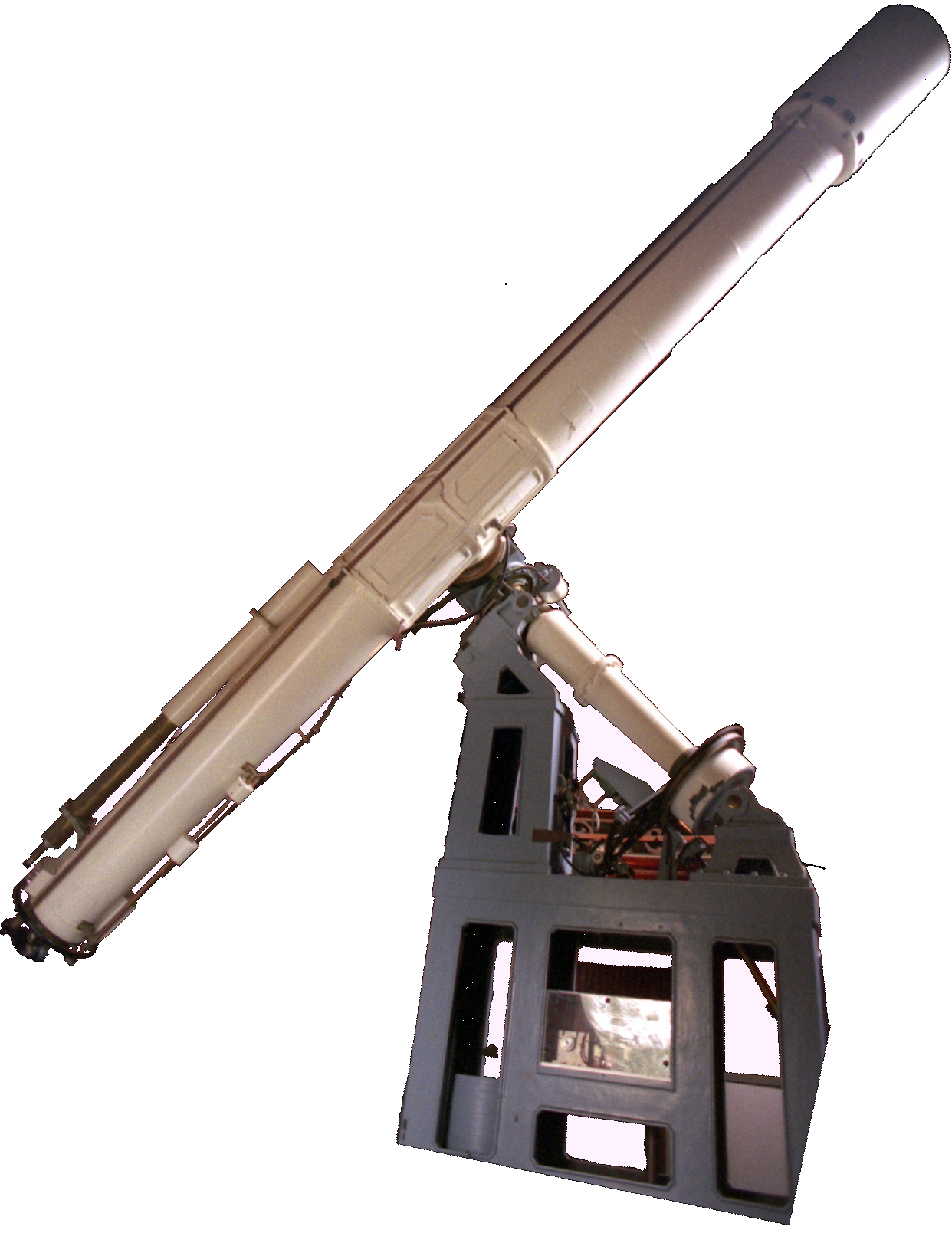 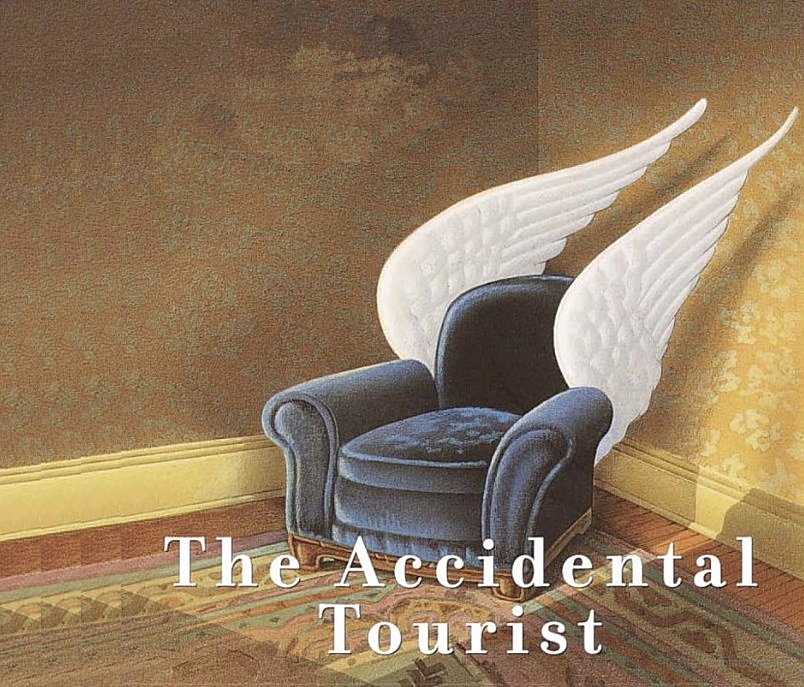 Tim Livengood
Observatory
apologies to Anne Tyler
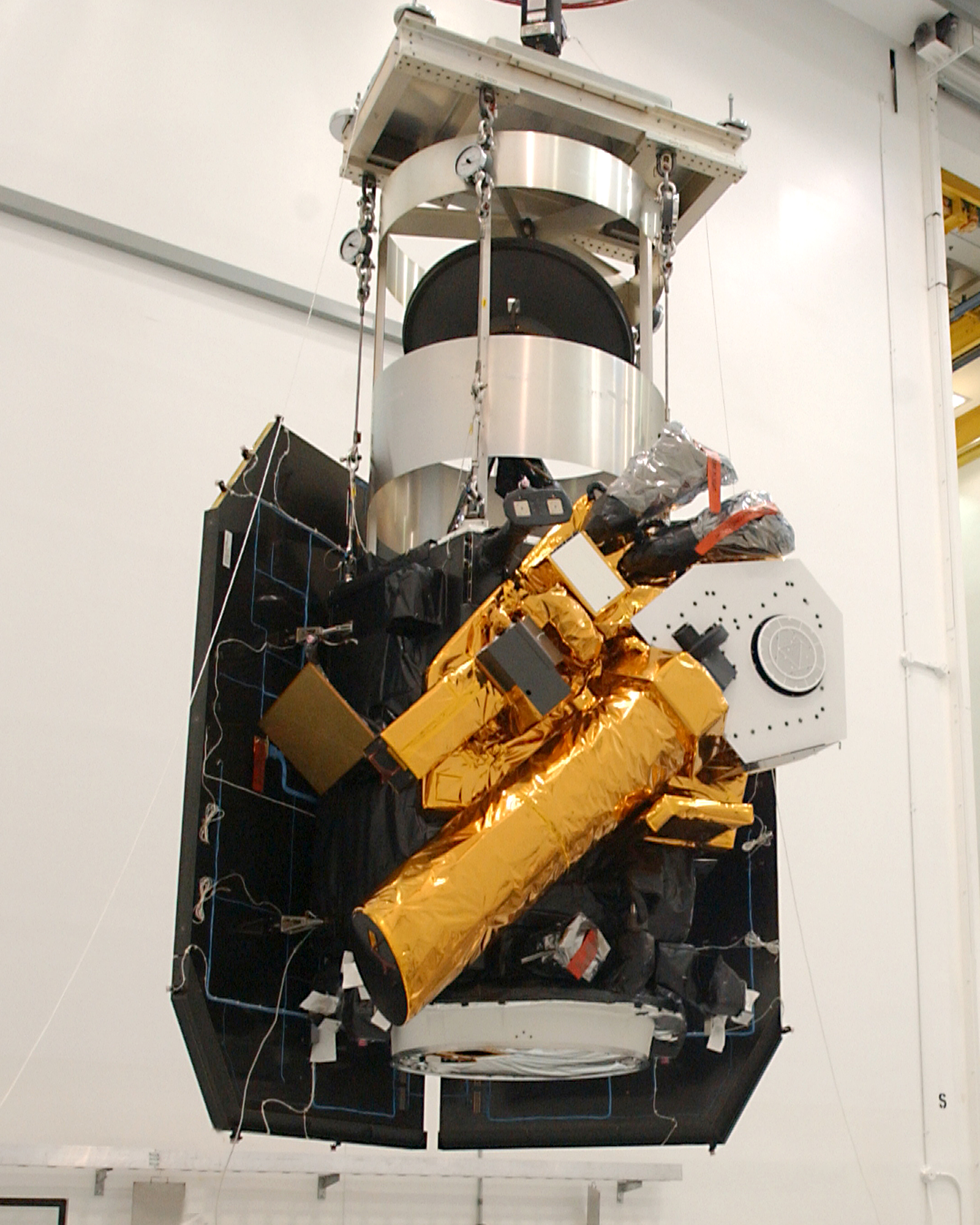 Deep Impact
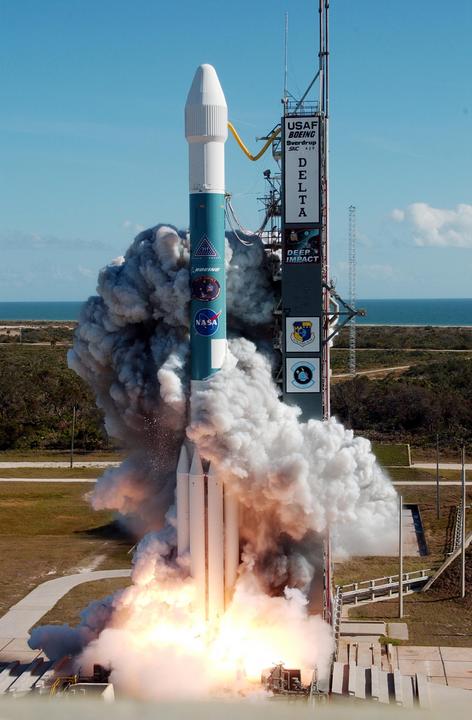 Flyby
Impactor
12 Jan 2005
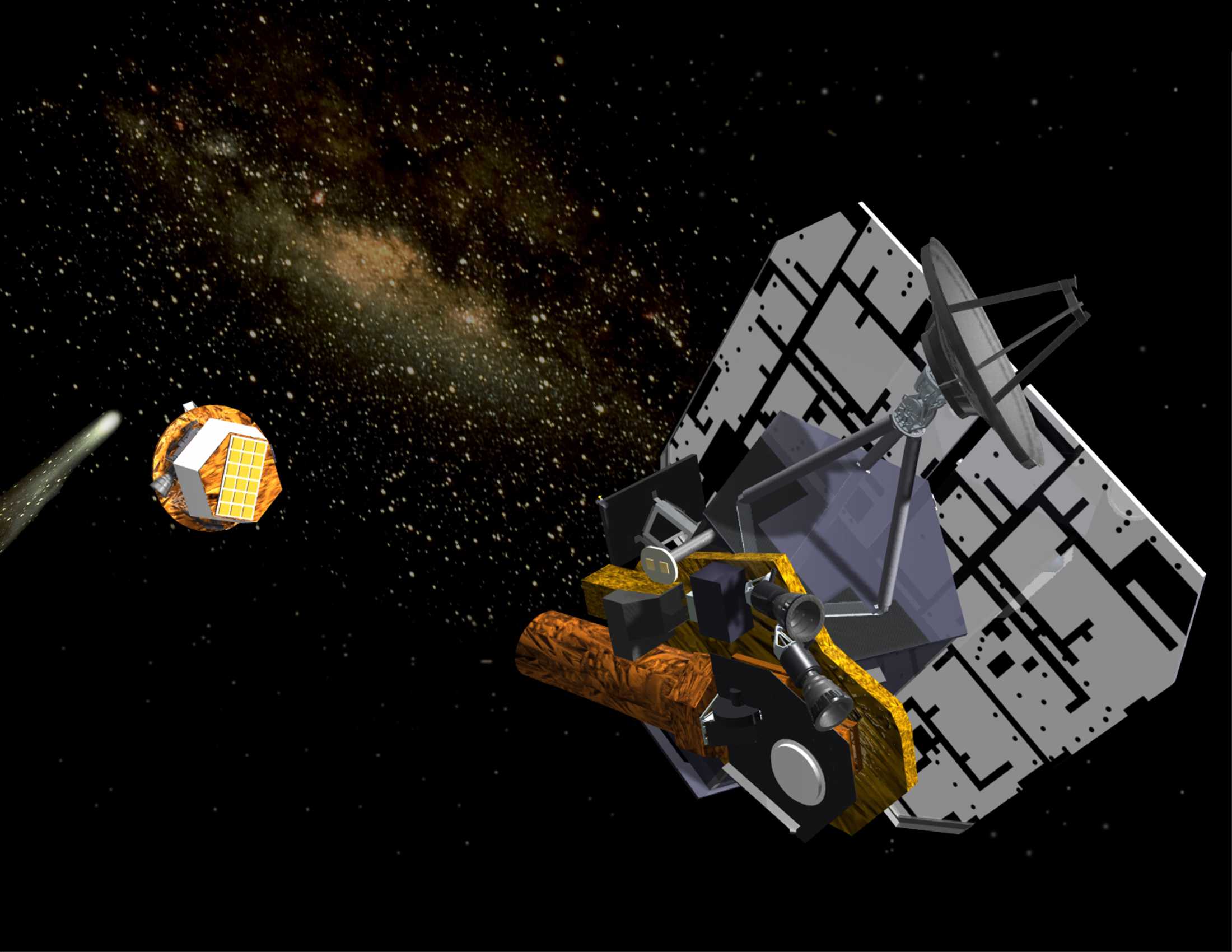 4 July 2005
BOOM!
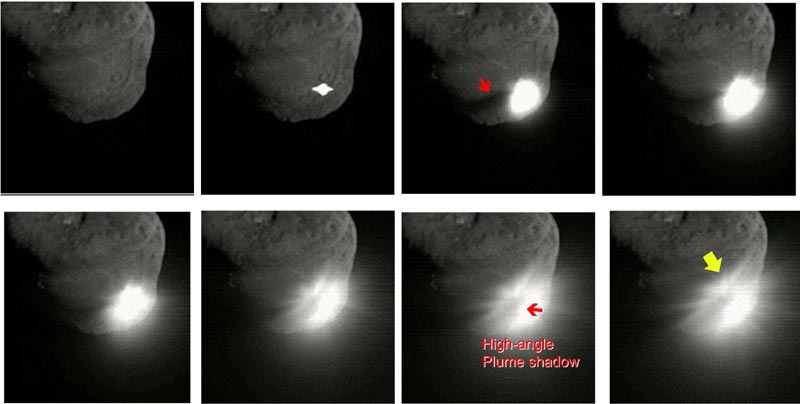 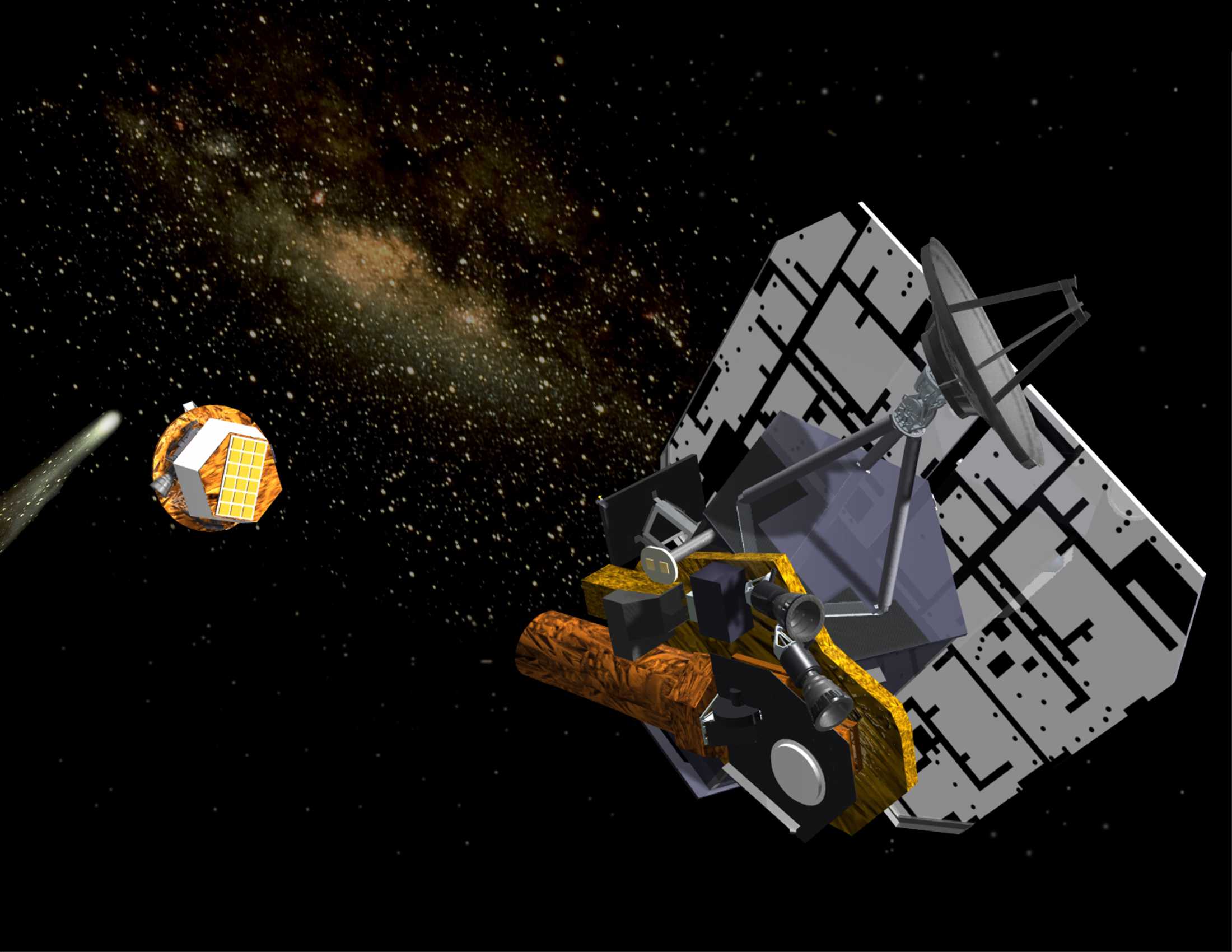 Deep Impact Flyby Instruments
Medium Resolution Instrument (MRI): broad field of view, narrow-band filters
High Resolution Instrument, Visible (HRI-VIS): narrow field of view, 100 nm filters, sample whole visible spectrum, poorly focused
High Resolution Instrument, IR Spectrometer (HRI-IR): 1–4.8 µm low-resolution prism spectrometer
EPOXI is
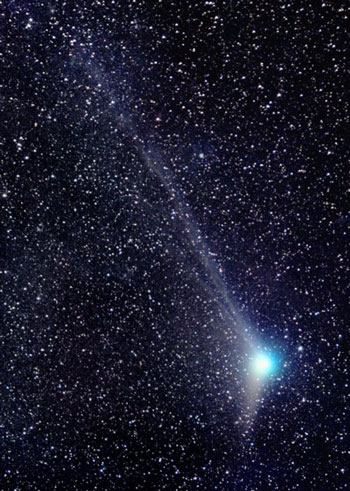 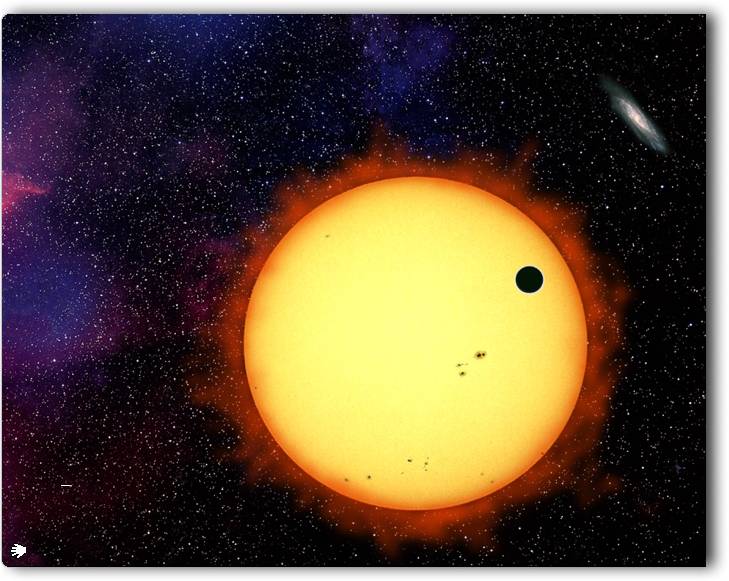 EPOCh
+
DIXI
Thisis the EPOCh part
Thisis the DIXI part
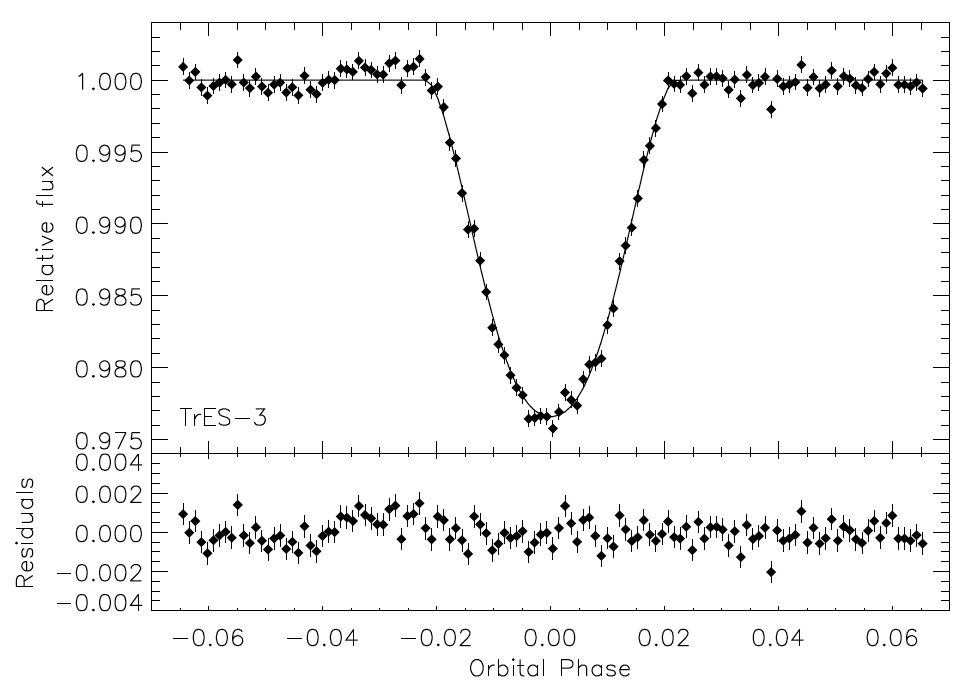 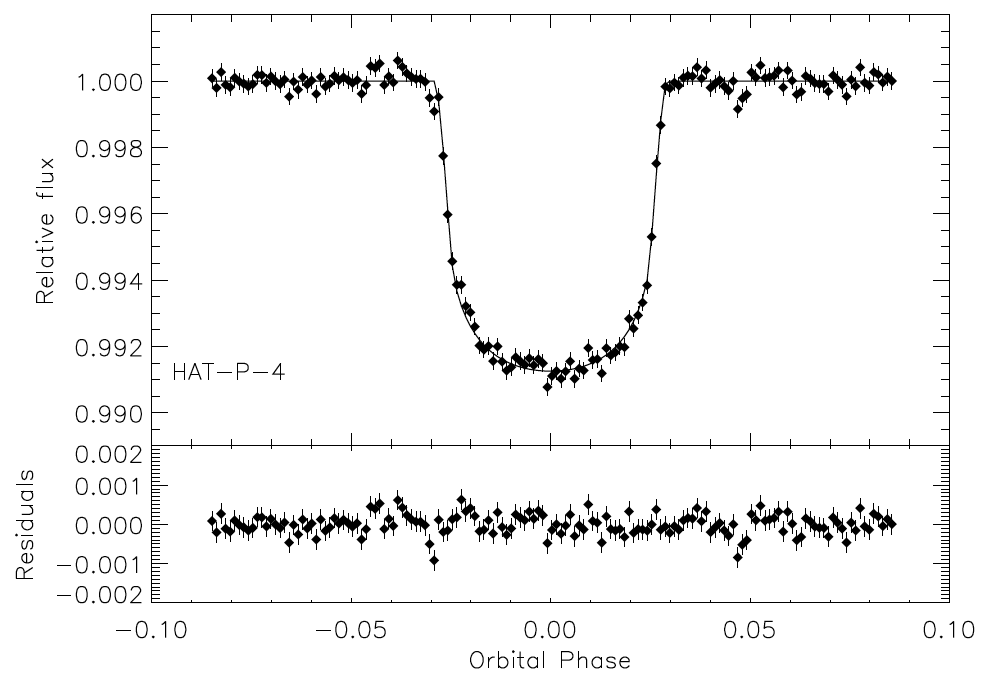 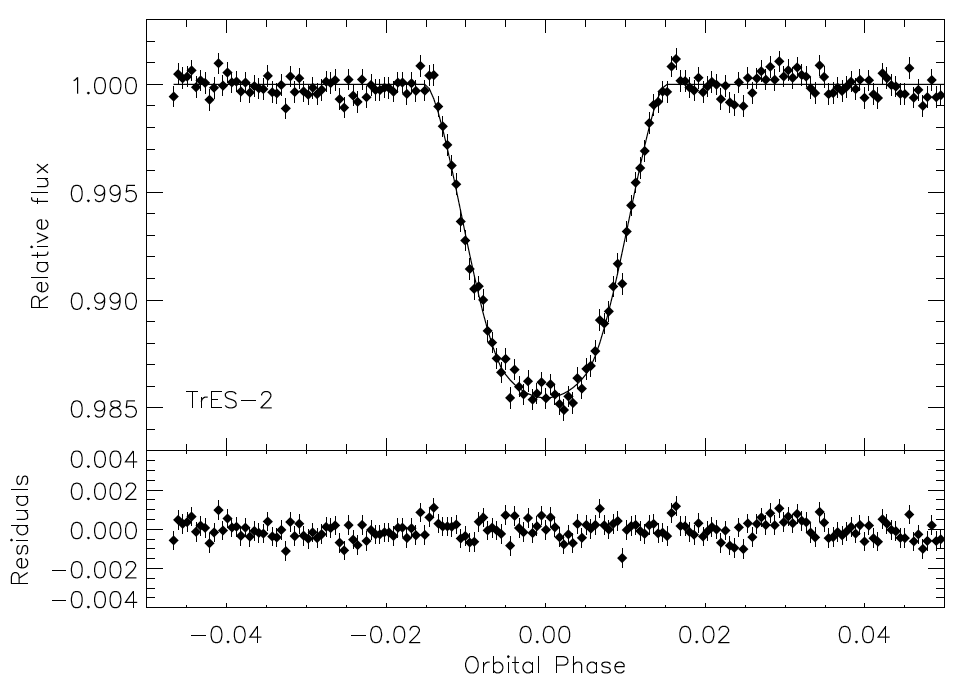 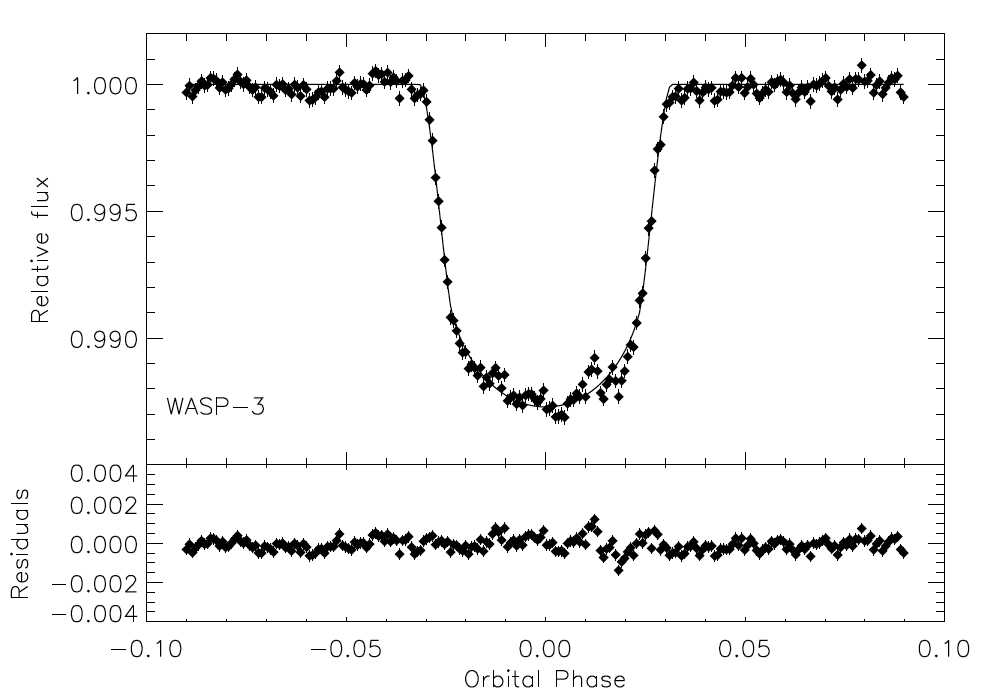 GJ436 phased and binned light curve
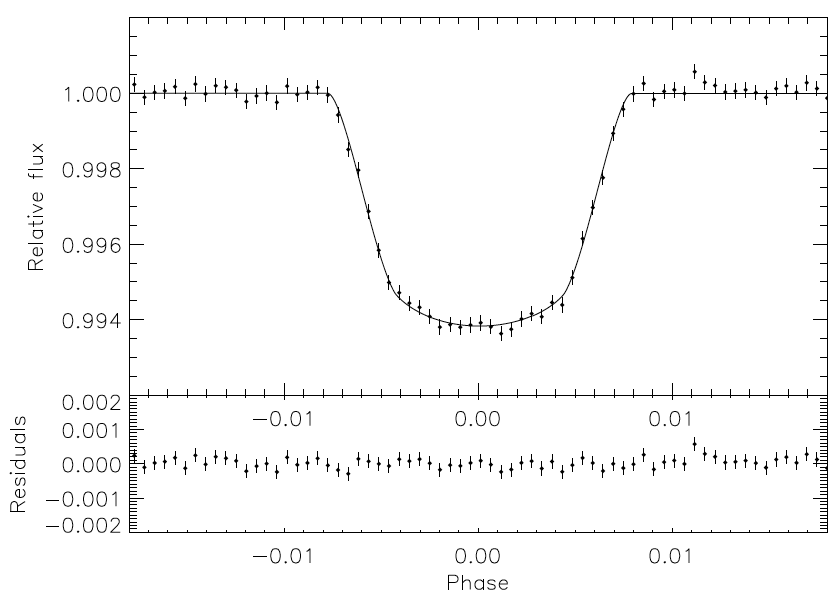 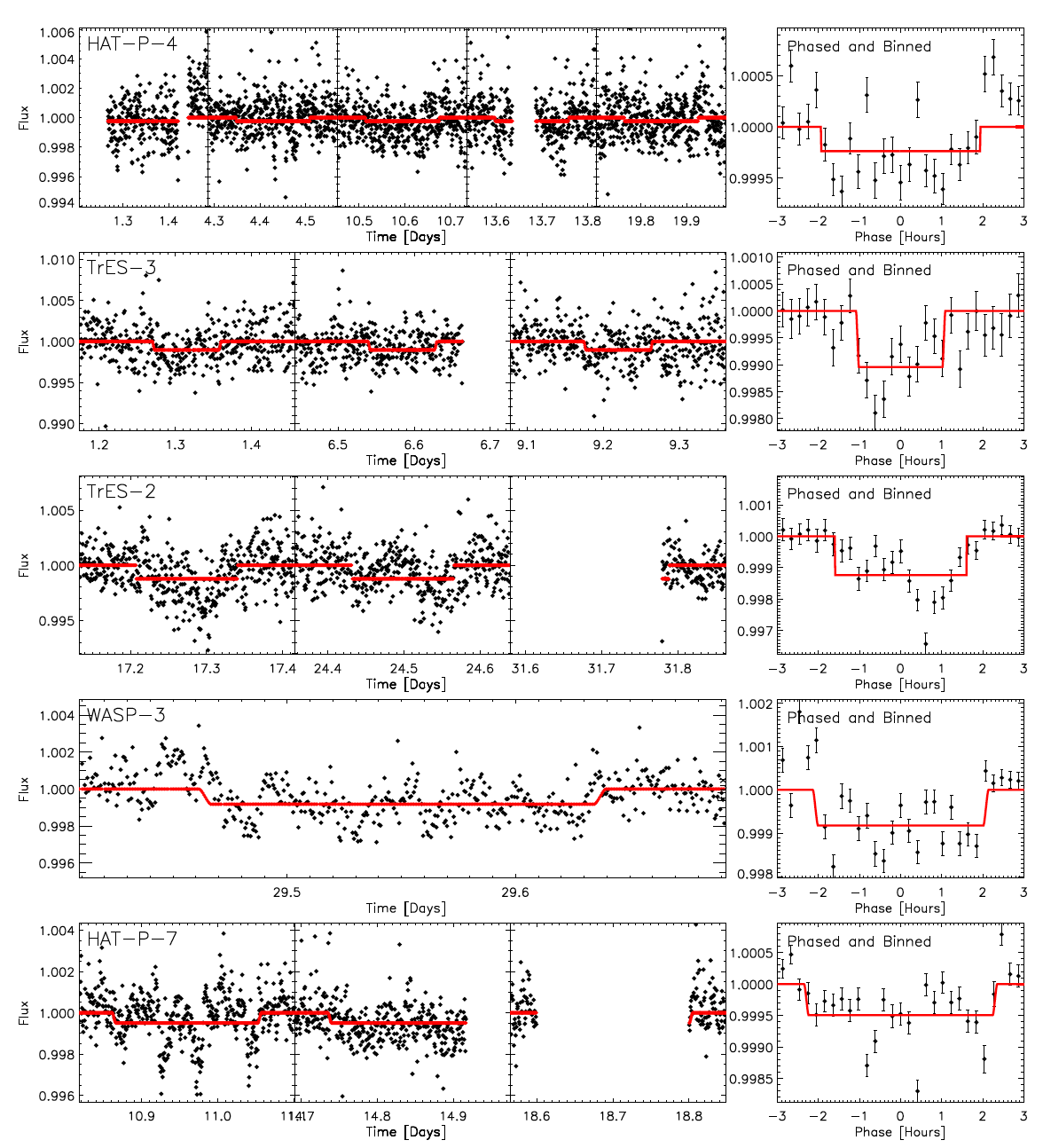 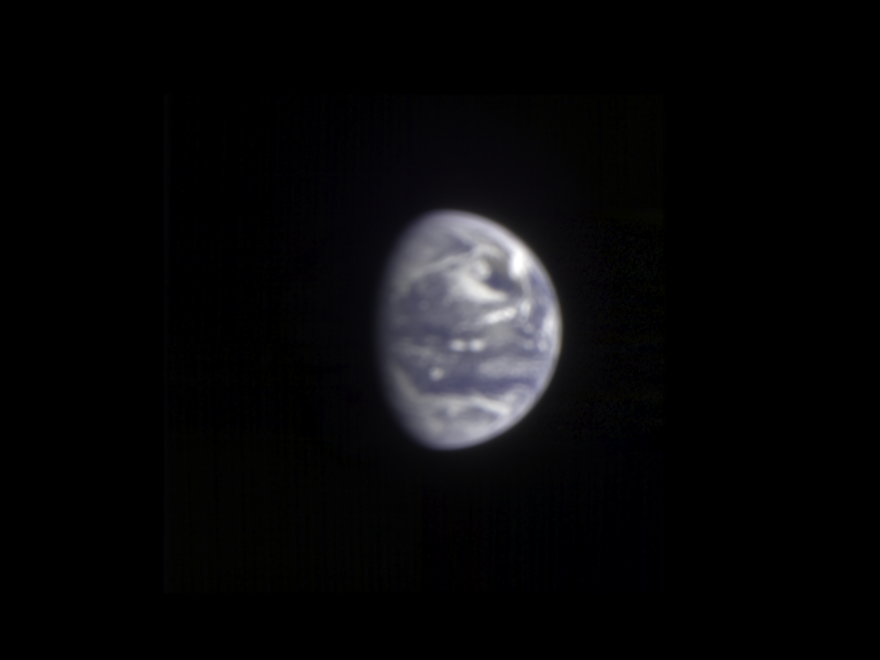 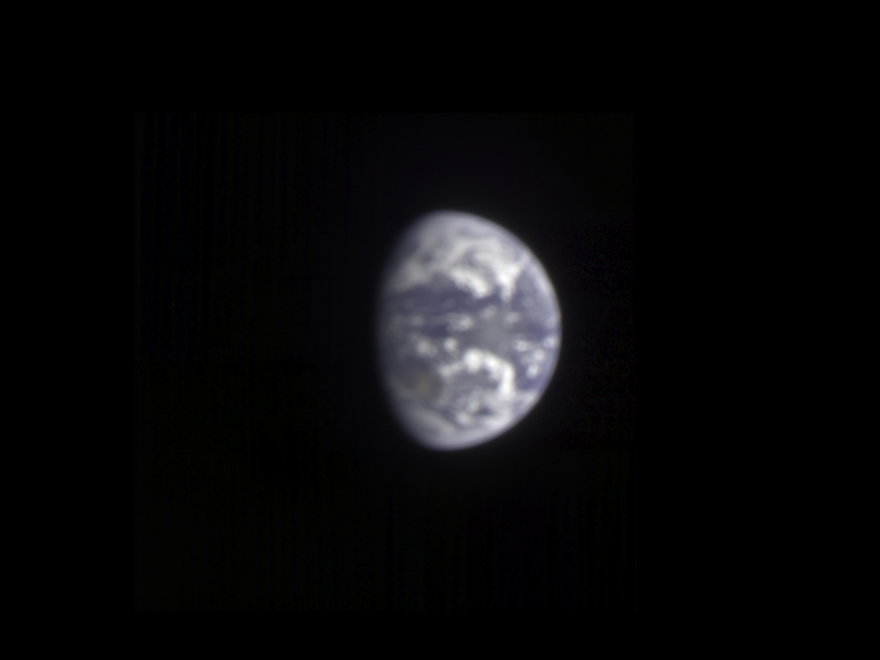 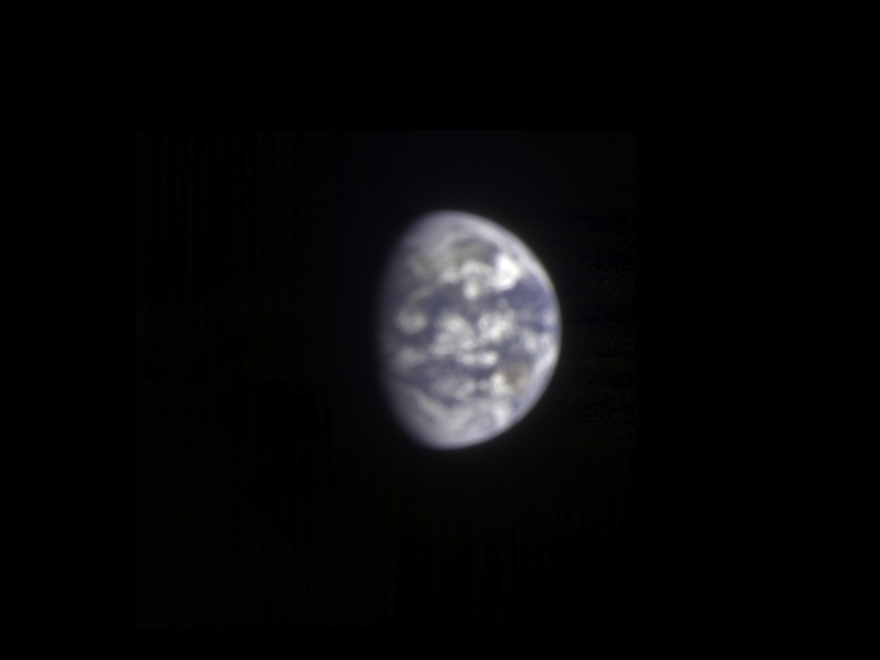 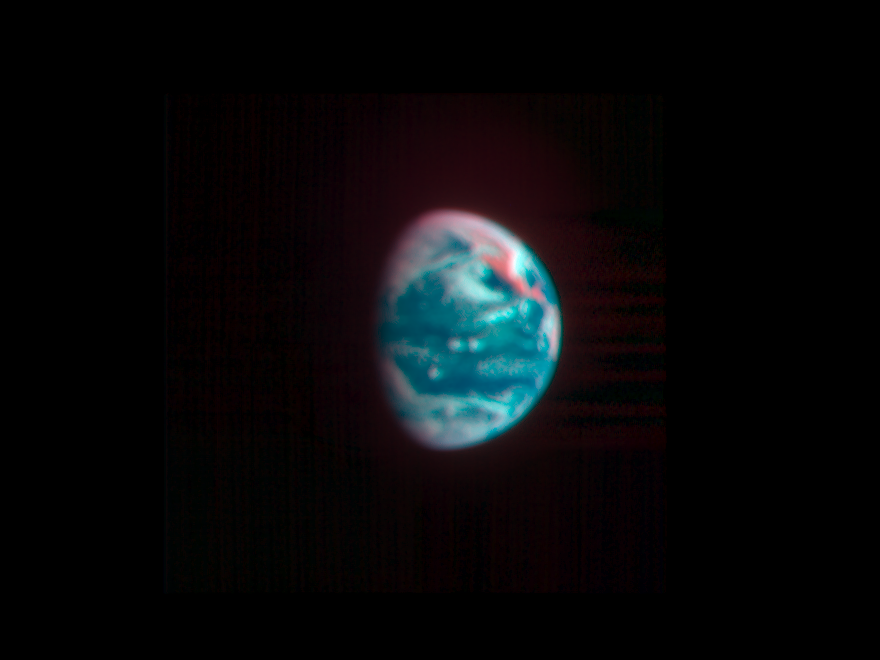 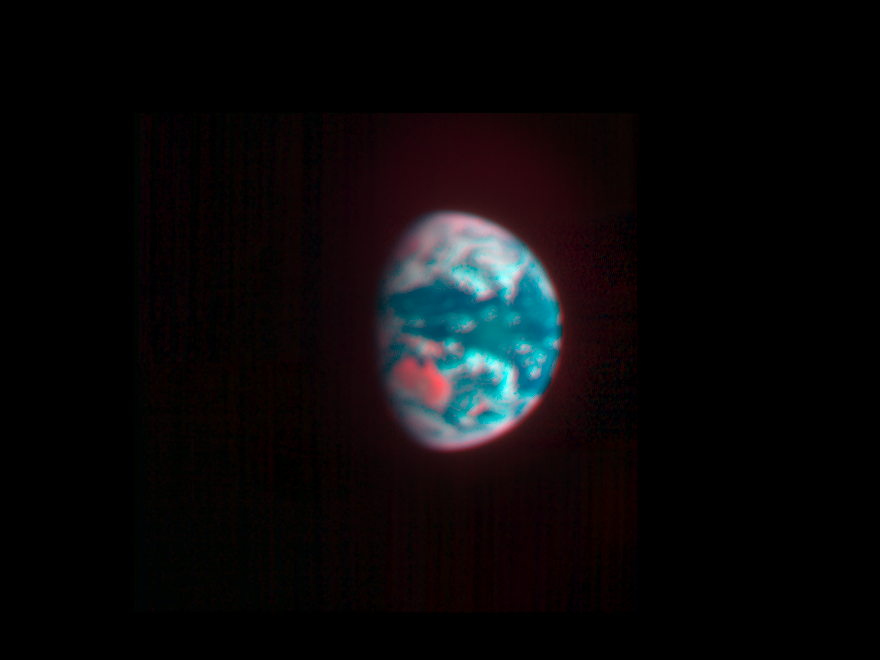 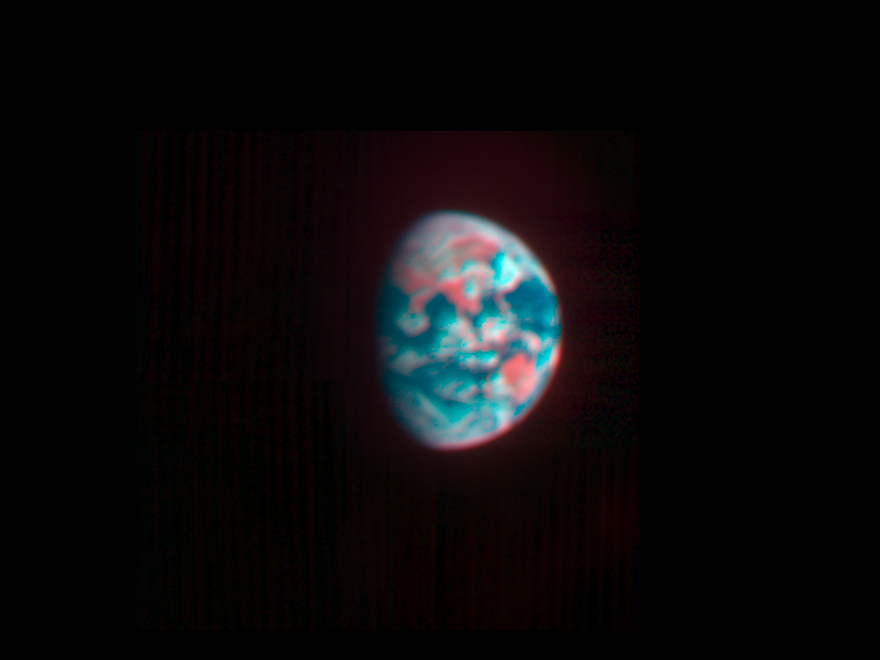 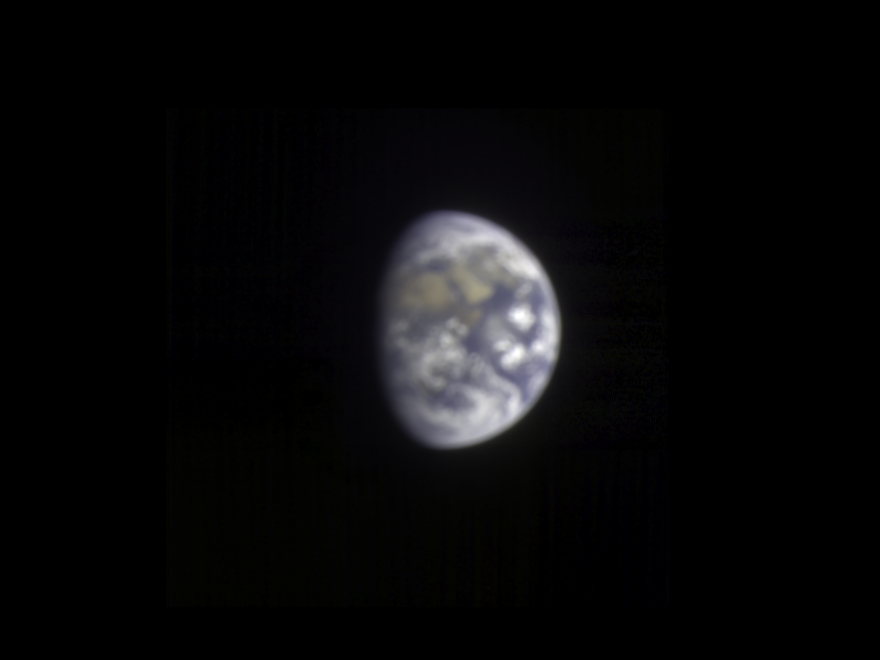 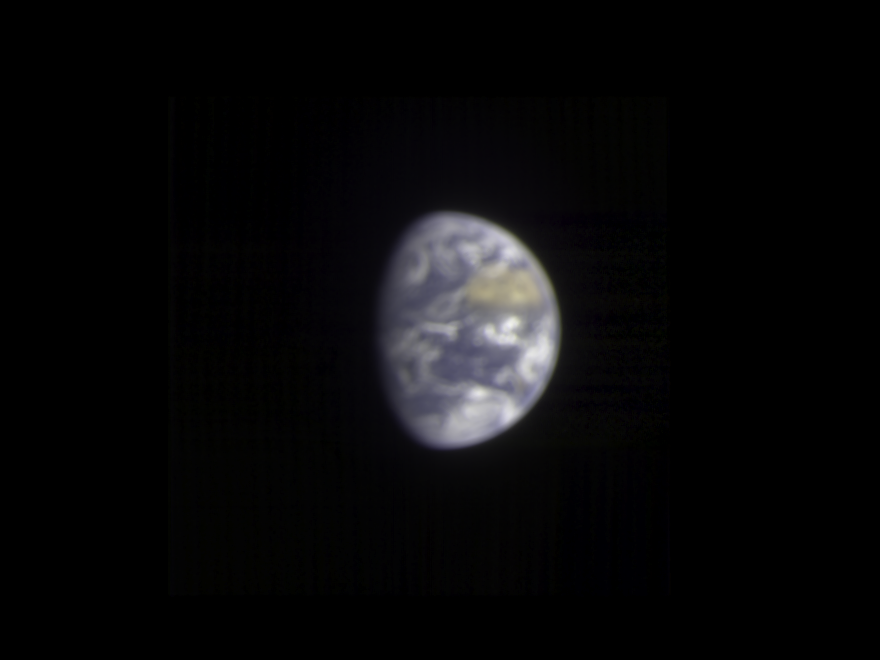 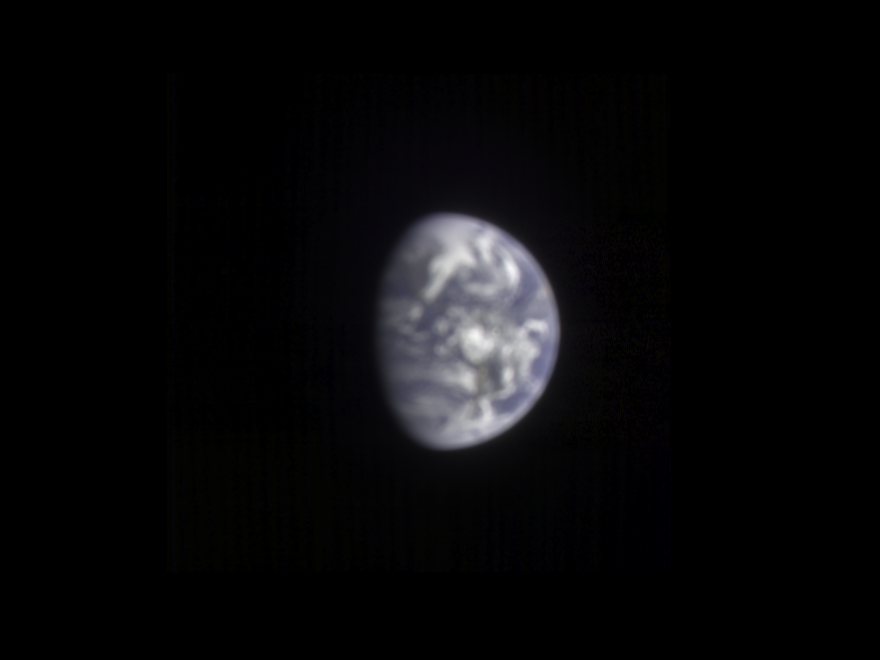 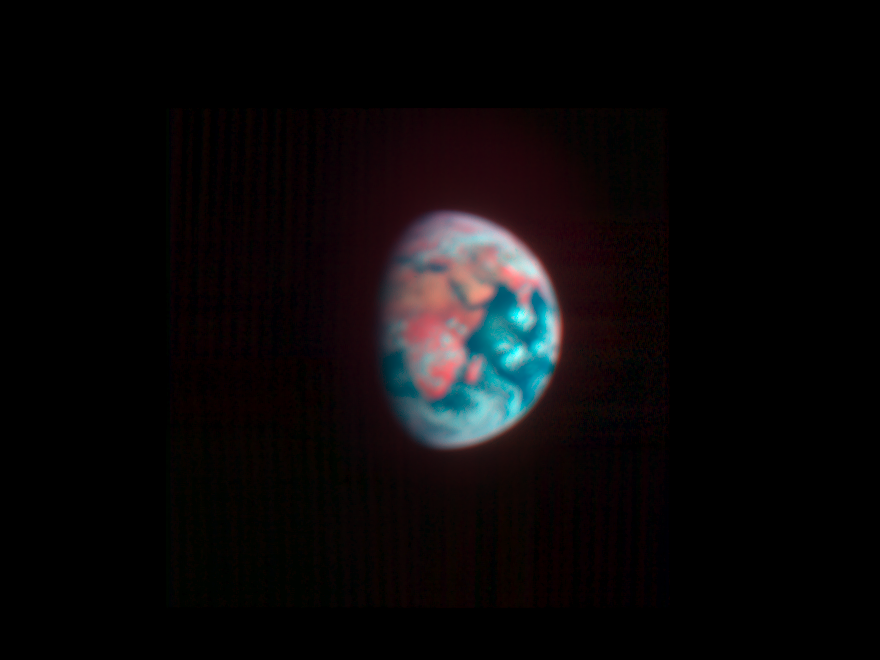 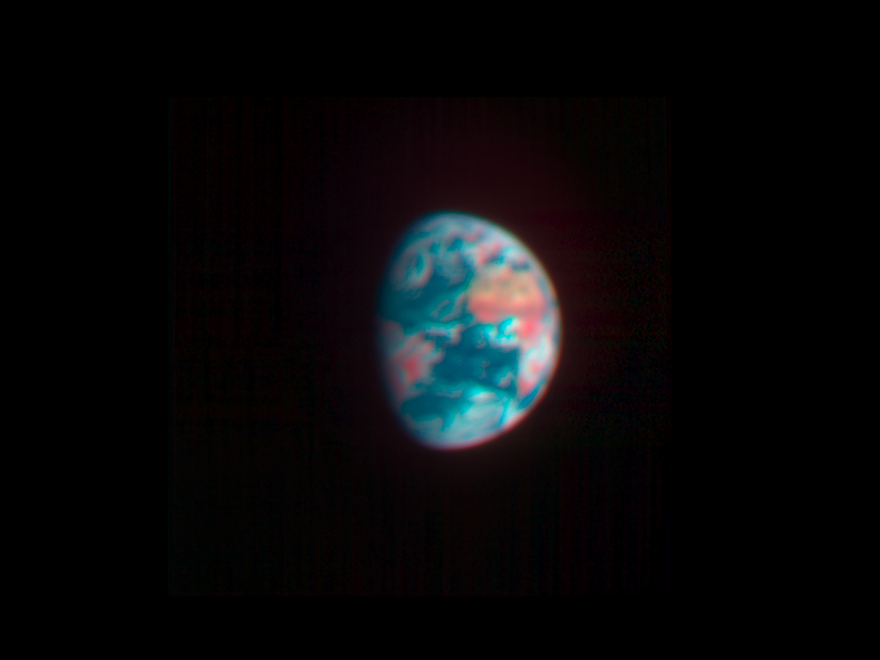 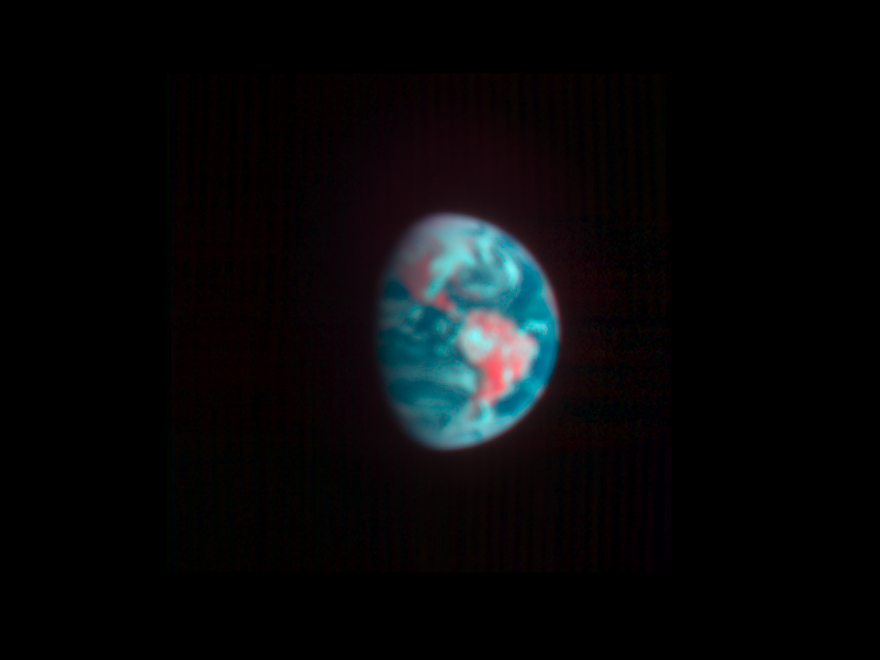 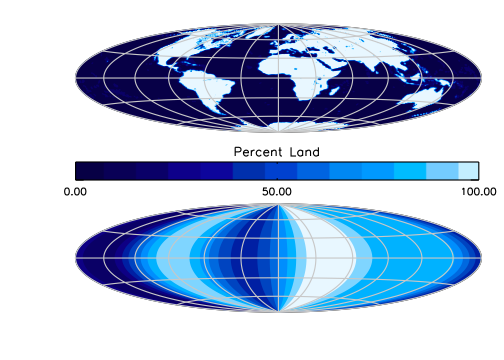 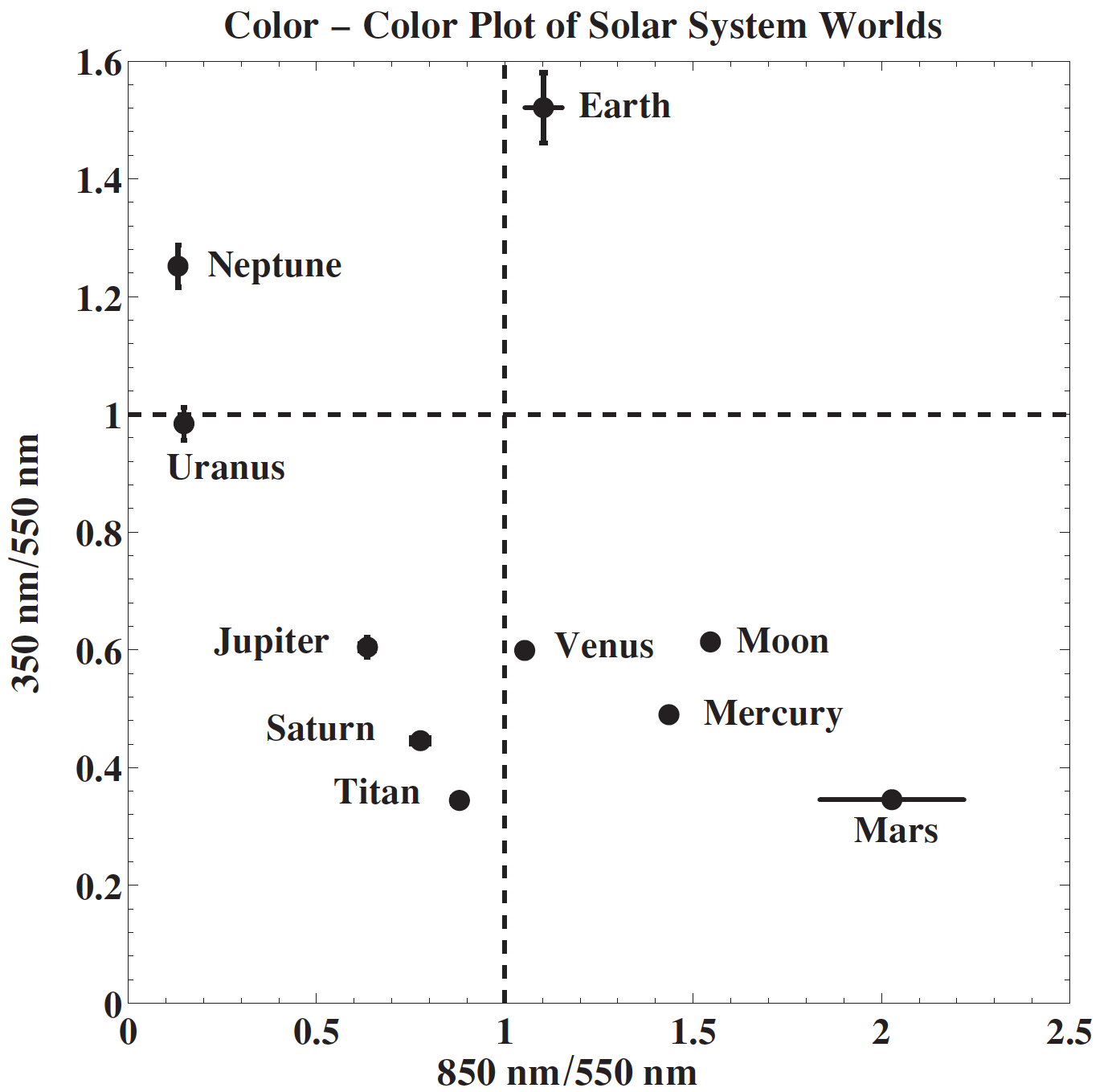 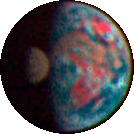 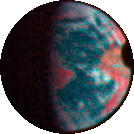 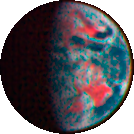 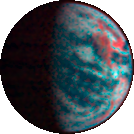 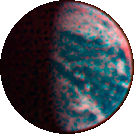 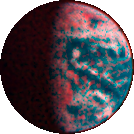 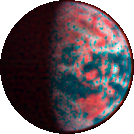 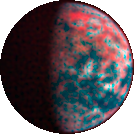 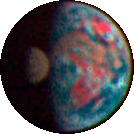 Lunar transit
Hydration
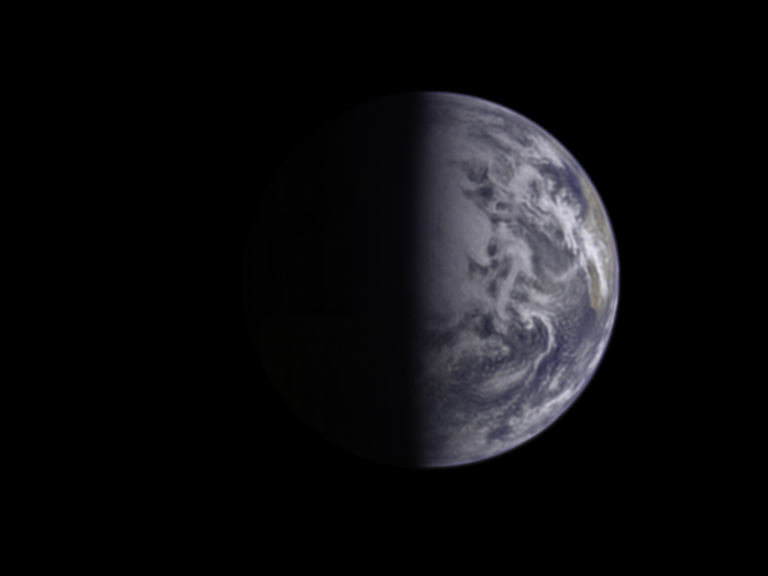 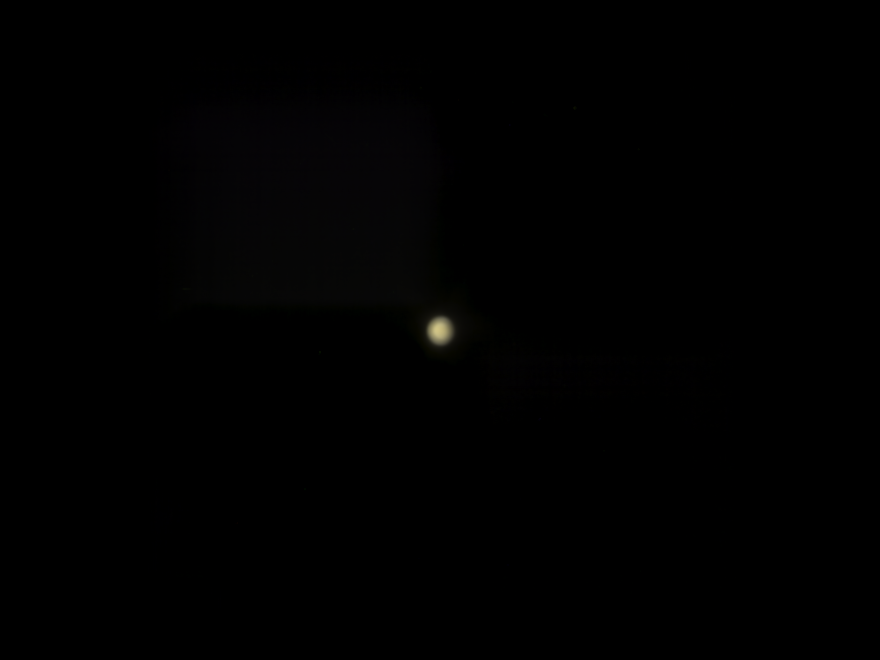 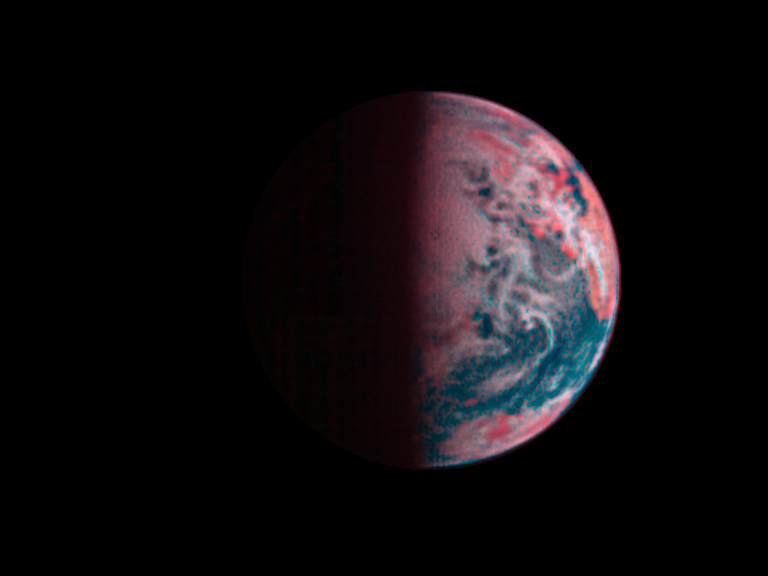 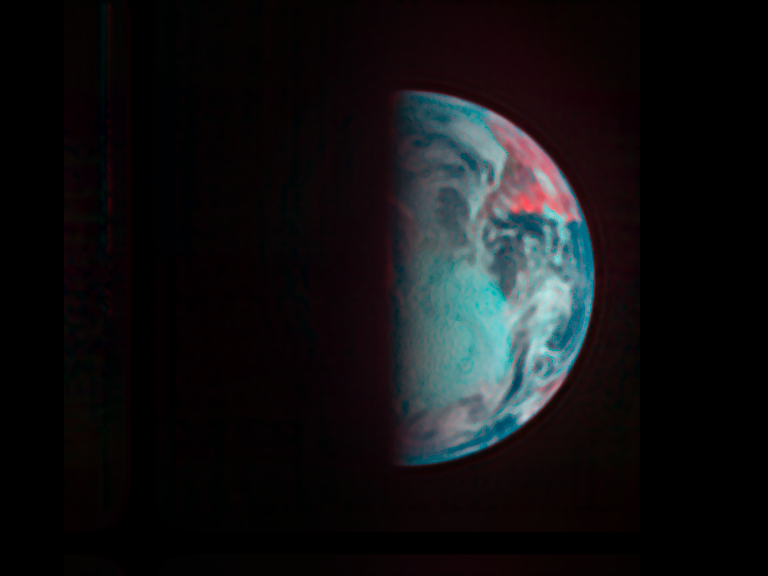 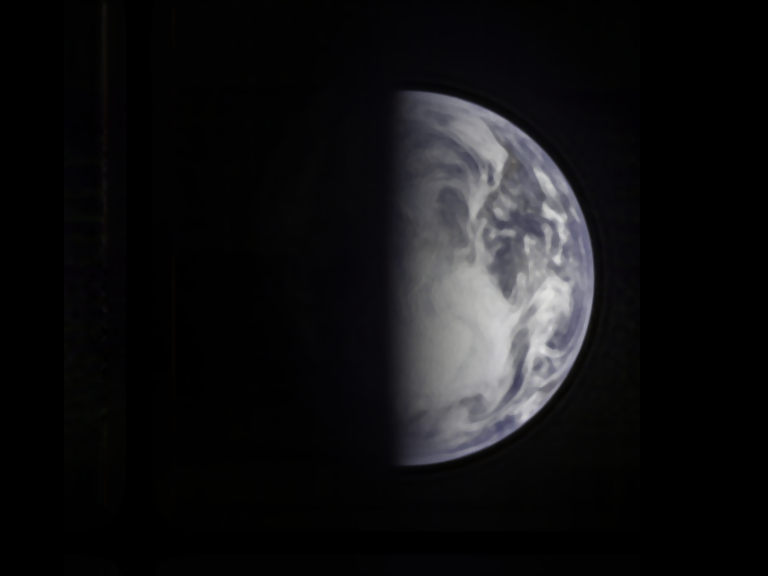 CO2
CO2
CO2
CH4
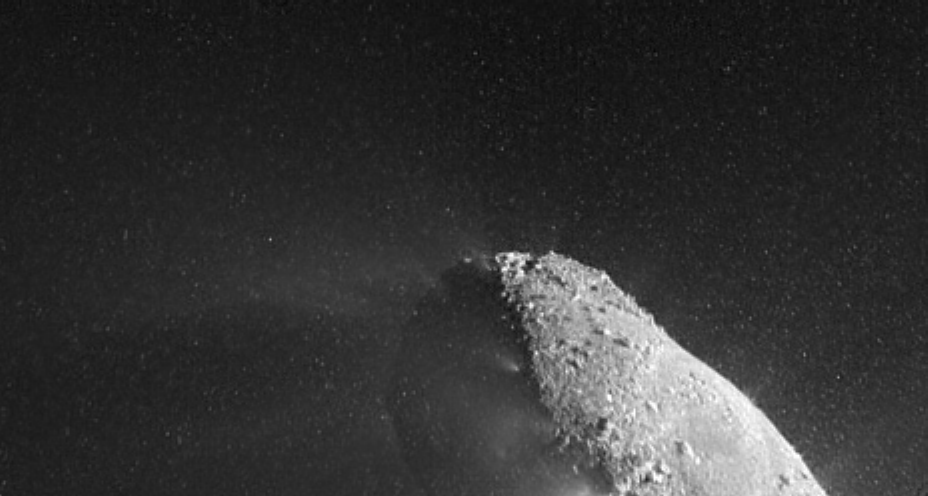 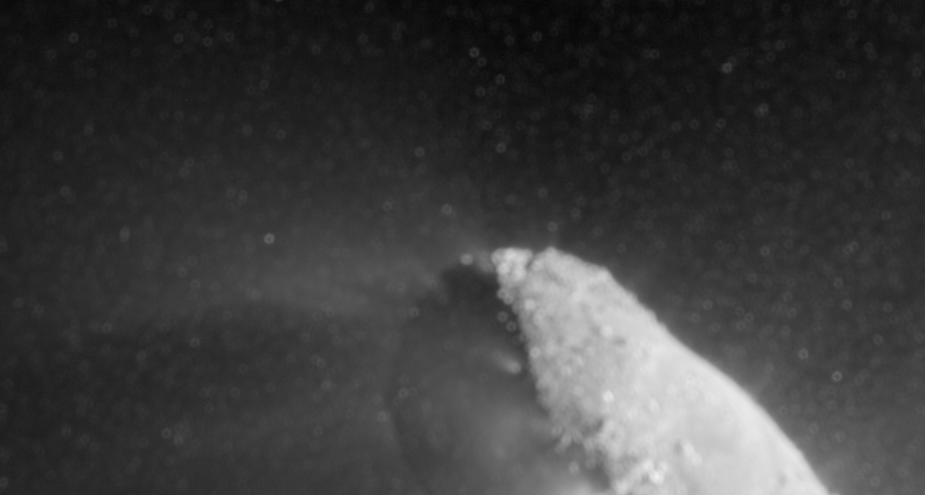 20 Mar – 19 Apr 2014
3 Jul – 14 Aug 2013
18 Dec – 14 Jan 2013
22 Oct– 30 Nov 2014
10 Mar – 20 Apr 2012
17 Sep – 13 Oct 2011
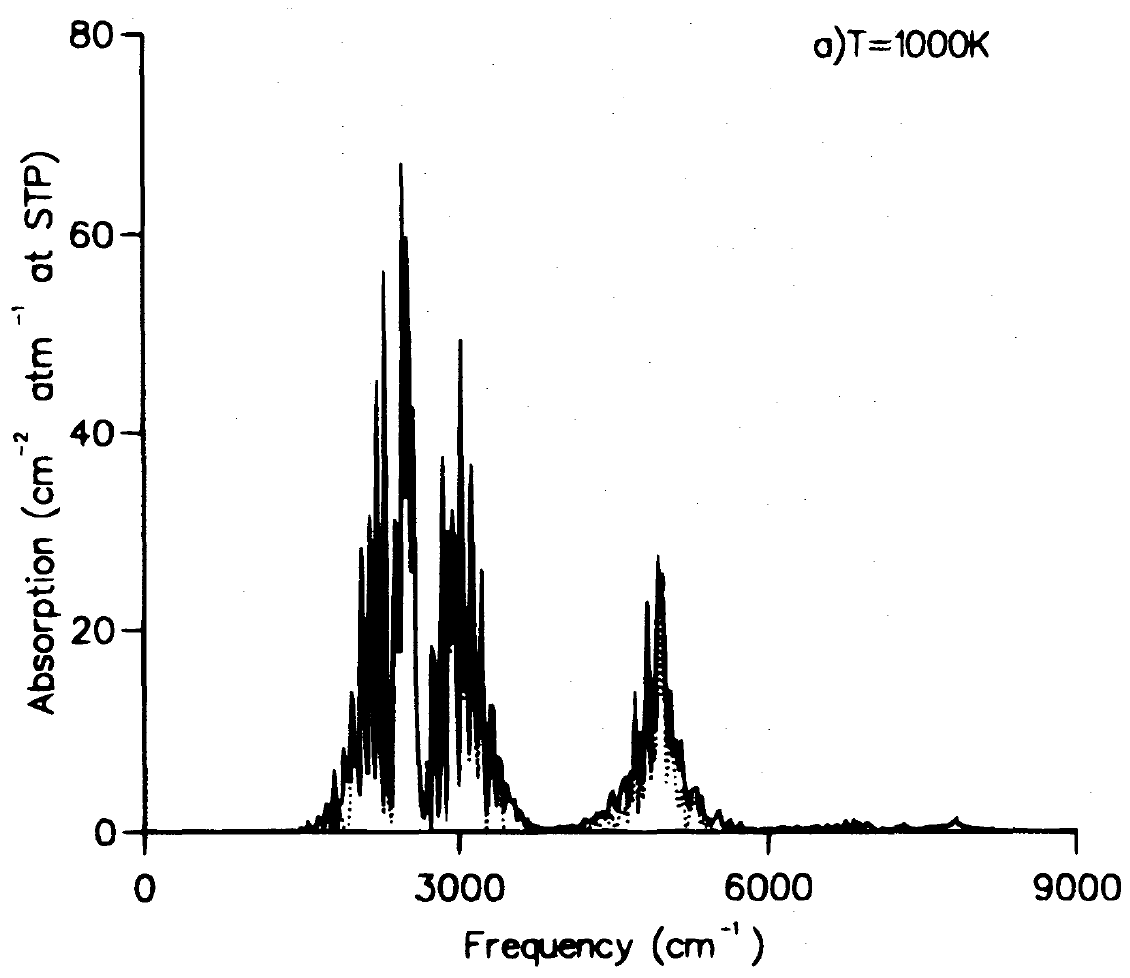 H3+ at
3.3 µm
HRIIR Range
Deep Impact Astronomical Telescope Mission (DIATeM)
New access to planetary targets
Enabled by heliocentric orbit
Access to spectral regions not possible from Earth
Important science can be done with a space telescope that is smaller than Hubble
Why not build an Intentional Observatory like this?
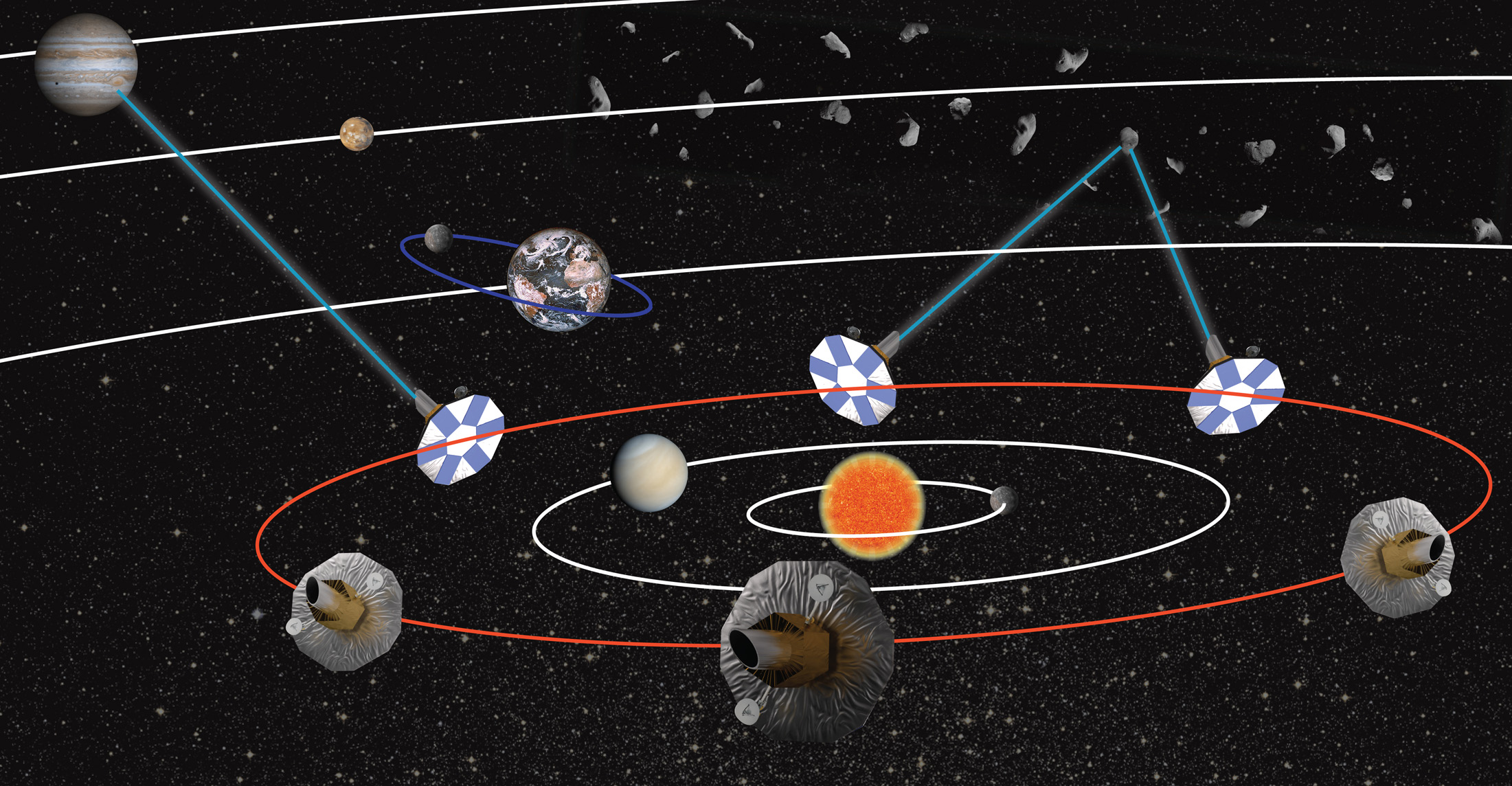 Constellation of Astronomical Telescopes in Heliocentric Orbit for Deep-space Exploration (CATHODE)
CATHODE will encircle the Sun with a fleet of telescopes of modest individual capability to form a single observatory, looking outwards for continuous access to wavelengths blocked by Earth’s atmosphere and continuous access to daylight targets. All objects outside the constellation will be available at all times – no event need go unobserved. Joint observations by two or three elements can furnish instantaneous parallax and stereoscopic views of time-varying events and orbital motion. High-rate I/O over interplanetary distances can enable a relay to support interplanetary human spaceflight.